Кухня Іспанії
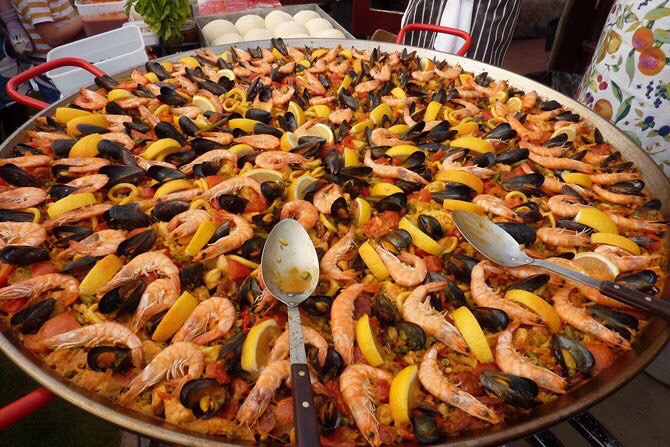 Іспанська кухня поділяється на регіональні кухні. І кожна з них має свої особливості. Адже вони напряму залежать від того, які продукти використовуються для приготування страв.
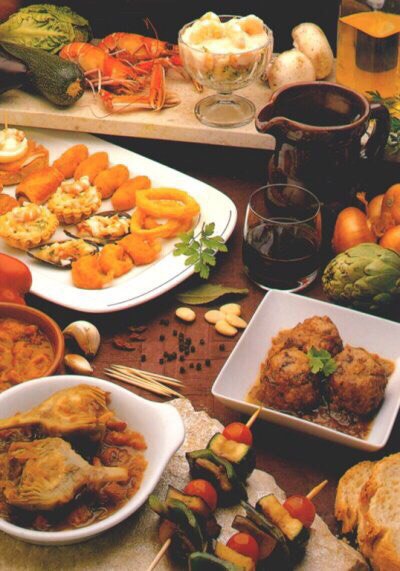 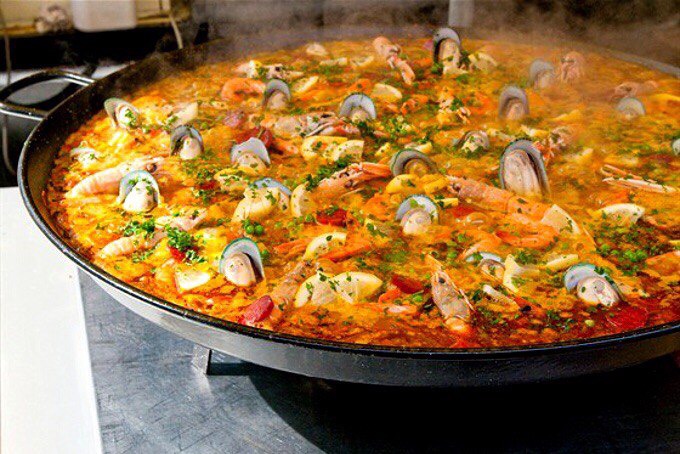 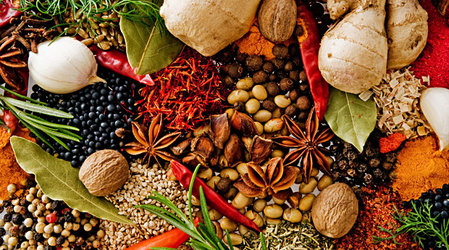 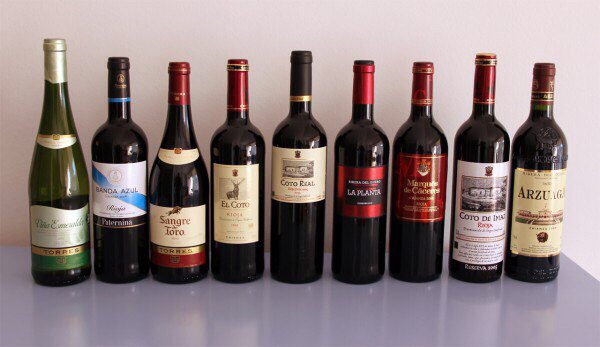 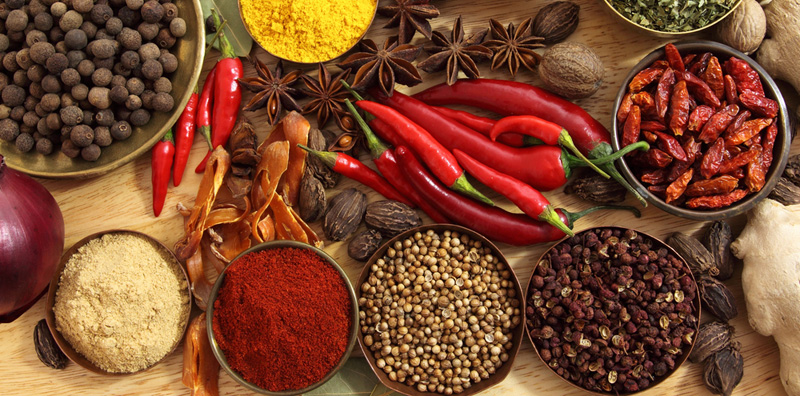 Іспанські супи
Супи: 
Гаспачо
Суп з бичачого хвоста
Гороховий суп-пюре
Хлібний суп
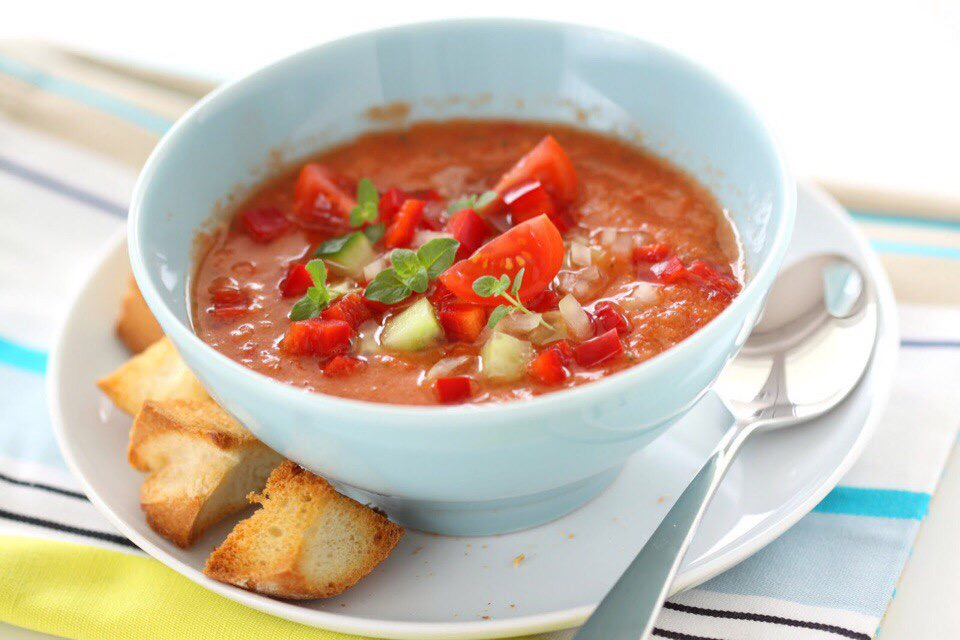 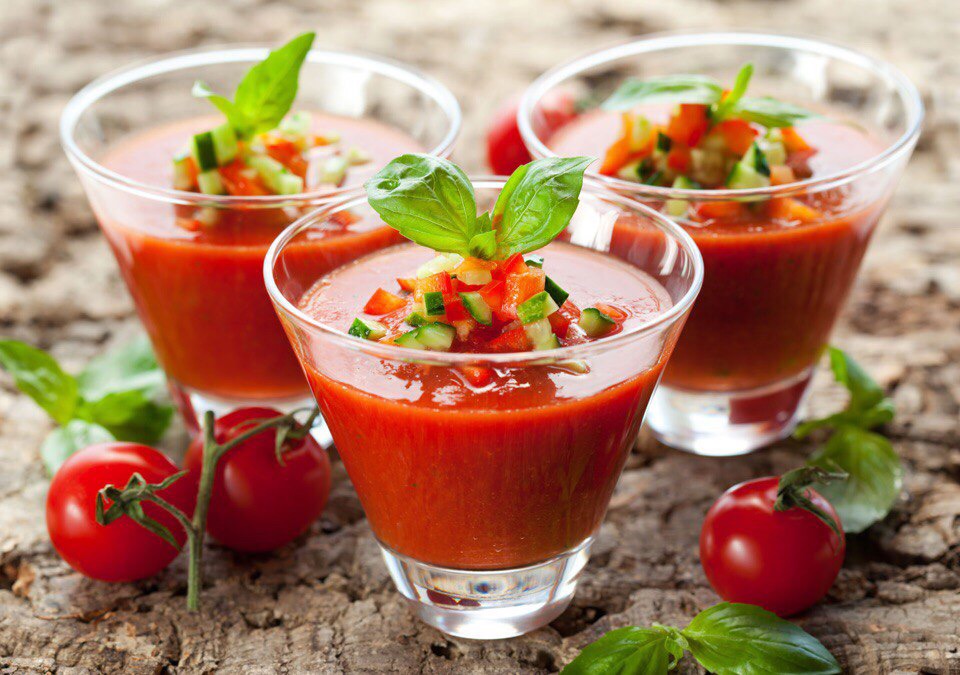 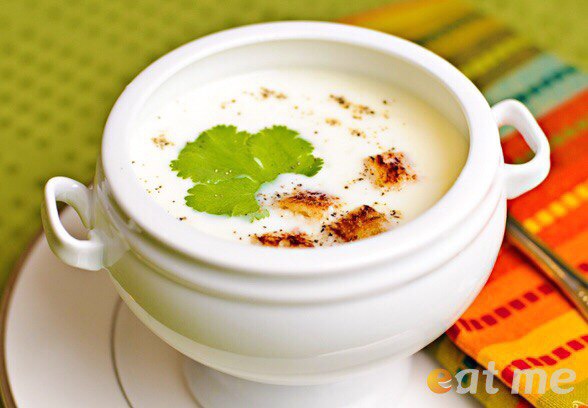 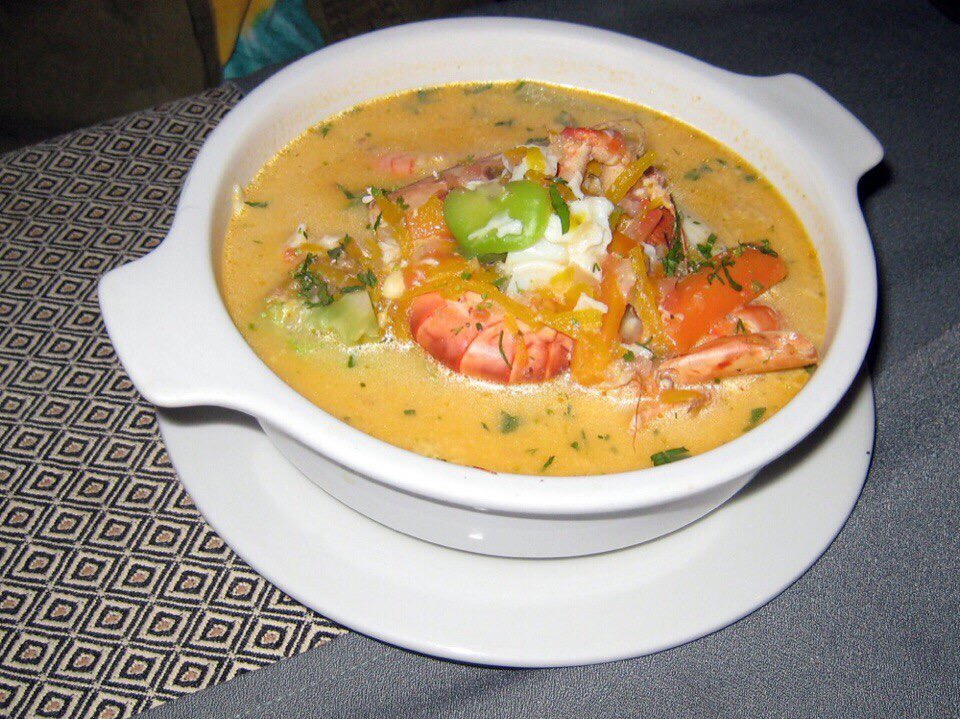 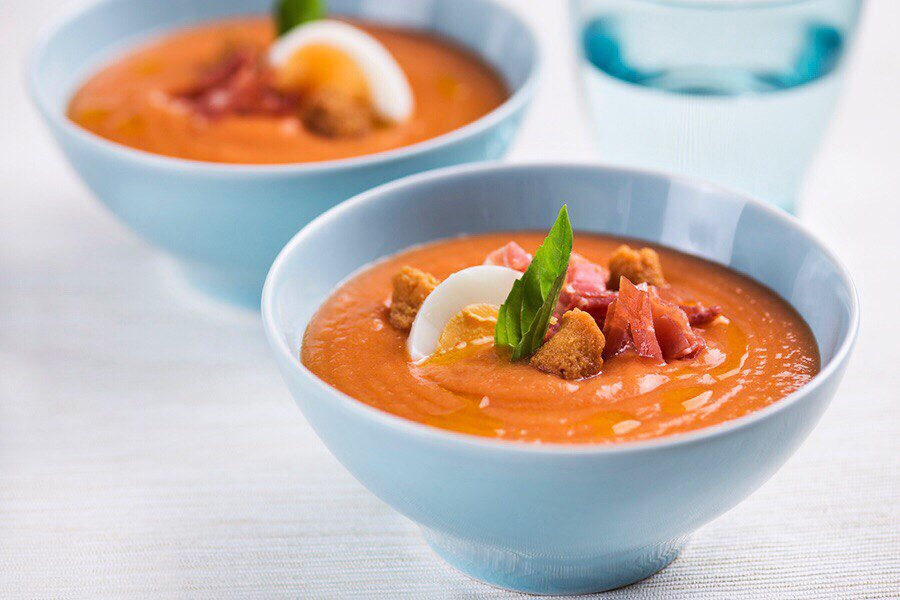 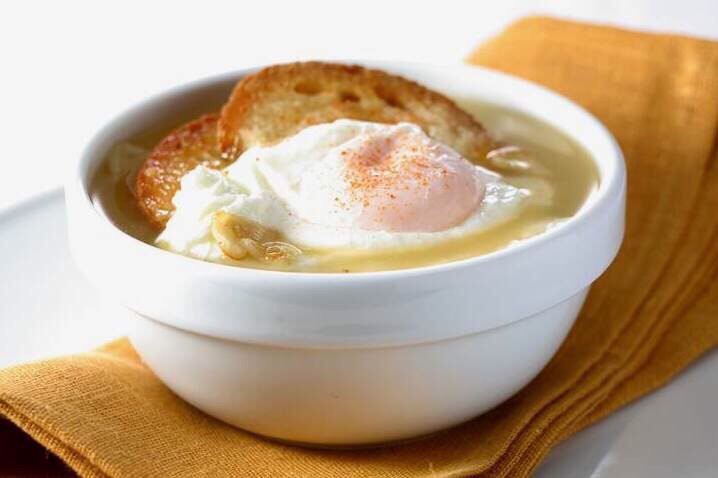 Основні страви
Основні страви: 
Паелья з морепродуктів
Рагу з квасолі
Брандада з тріски
Великий асортимент морепродуктів
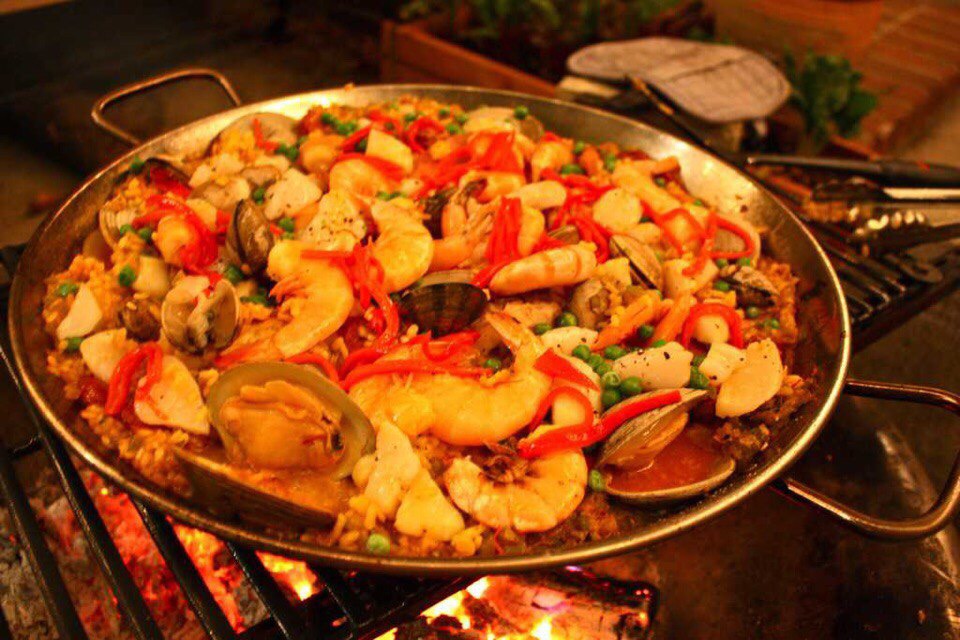 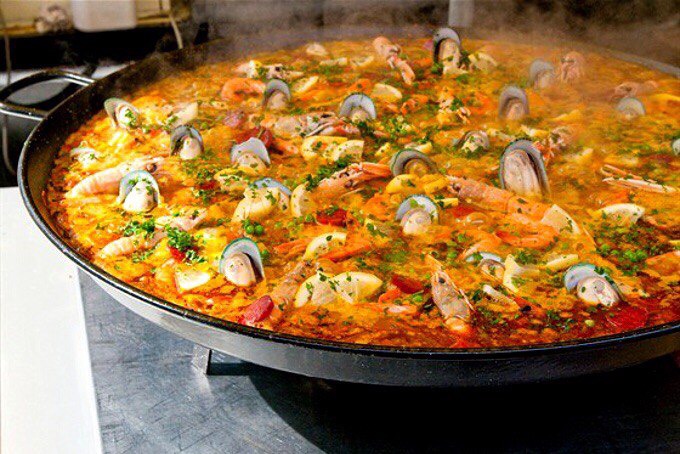 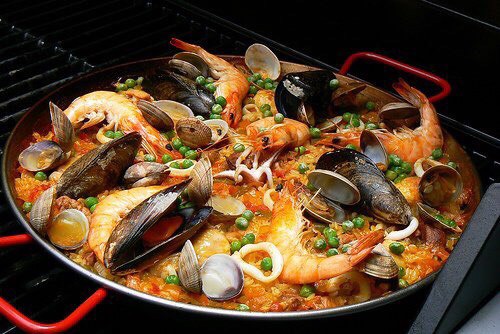 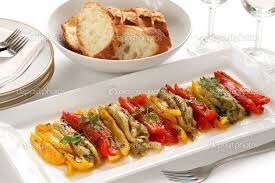 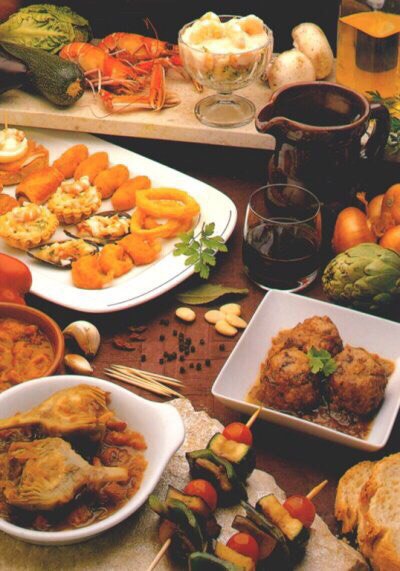 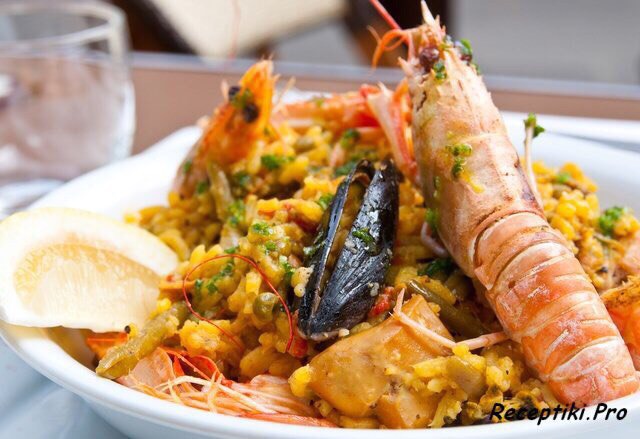 Іспанські десерти
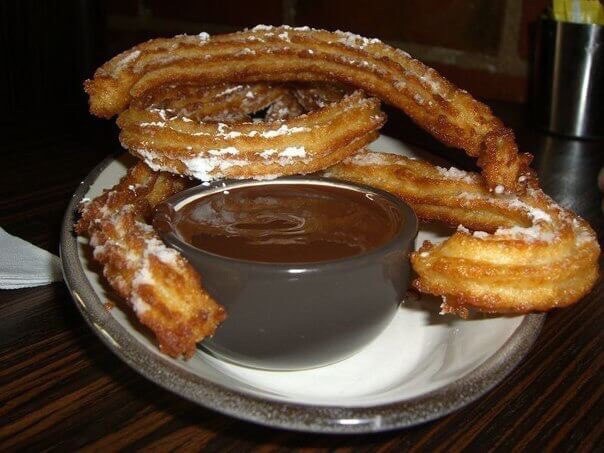 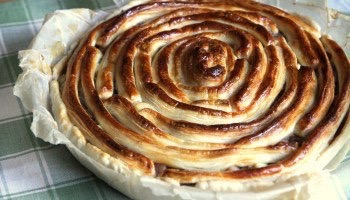 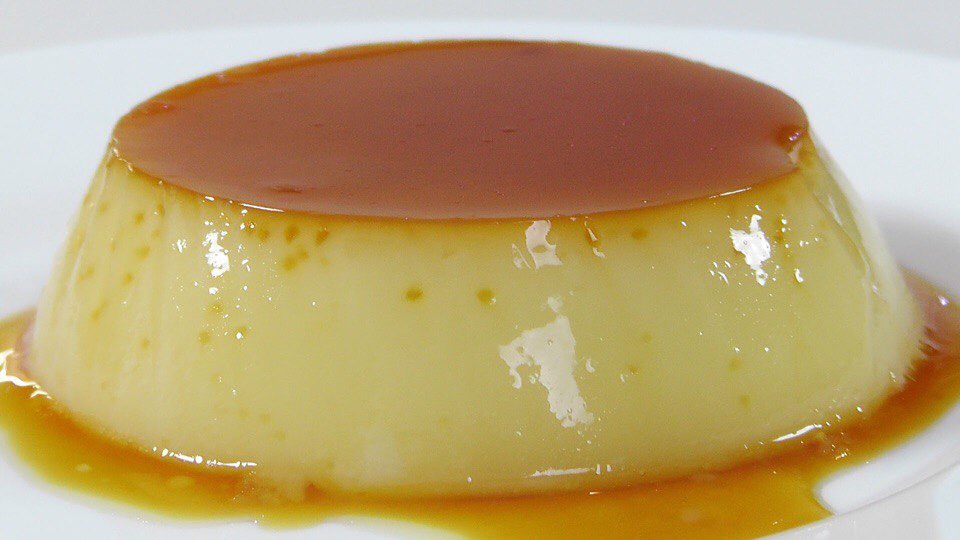 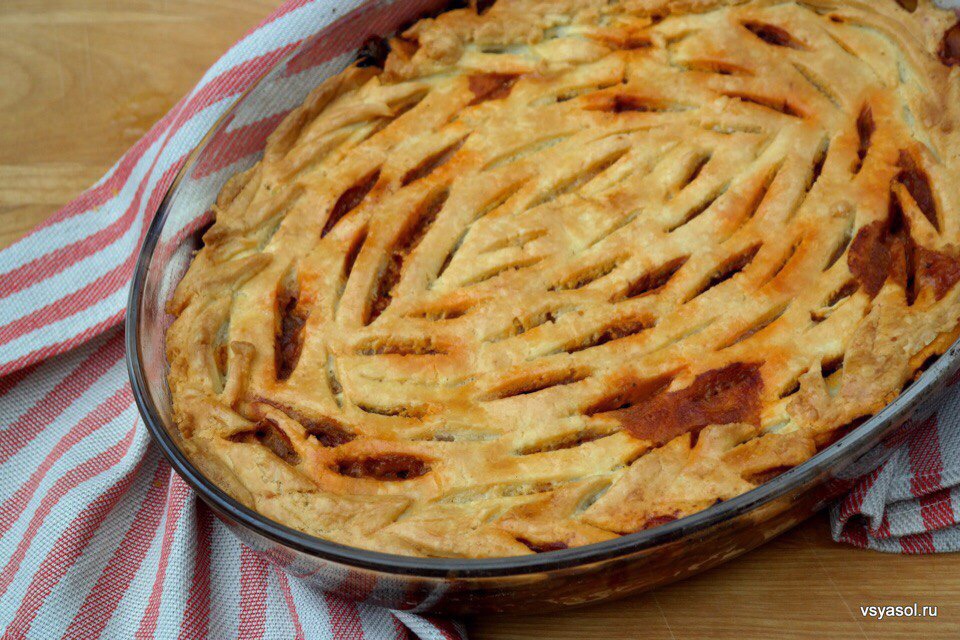 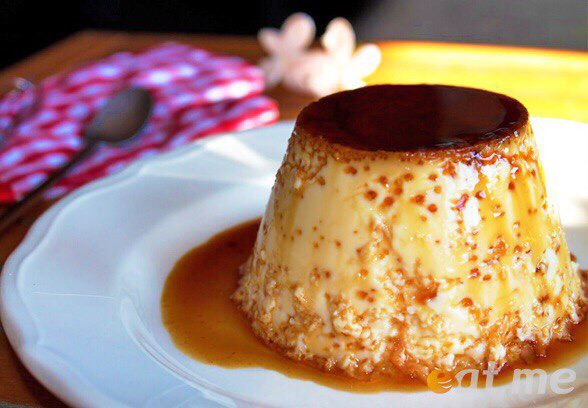 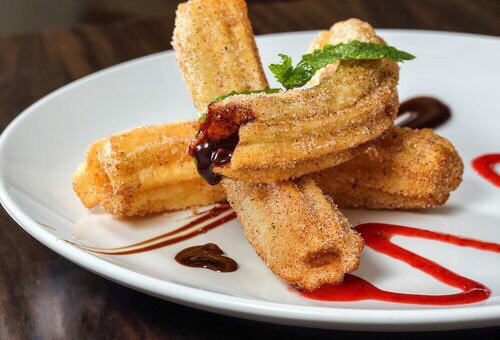 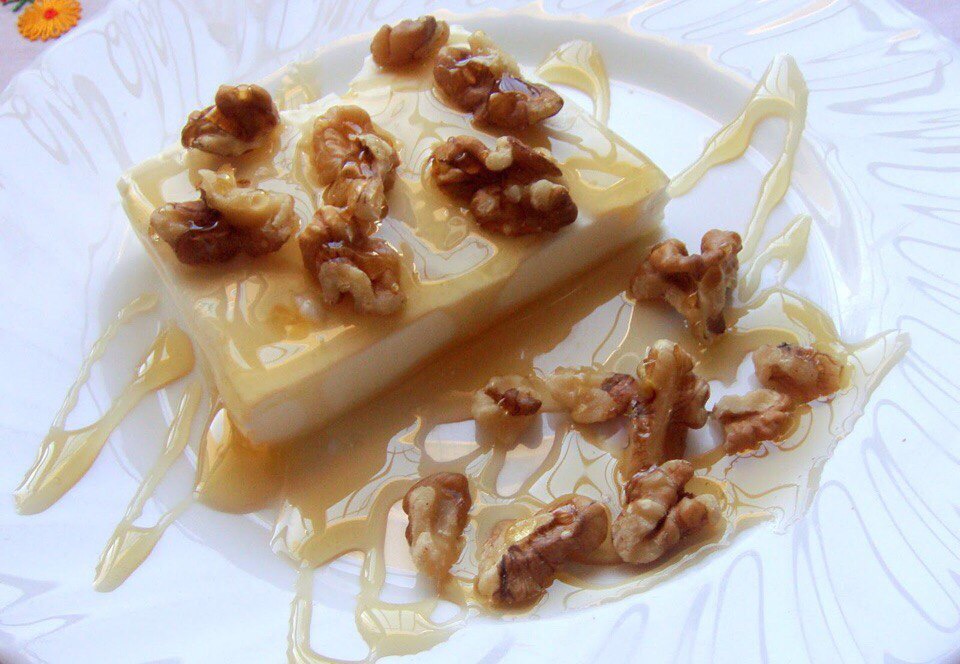 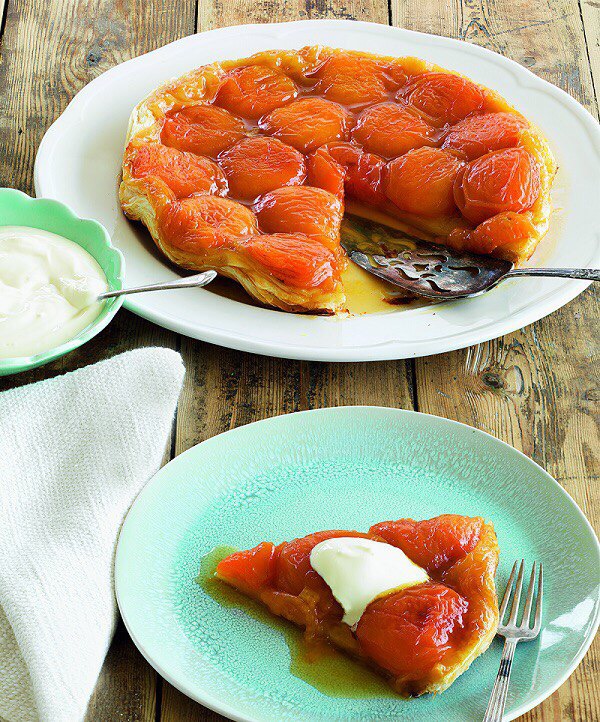 Дякуємо за увагу❤️
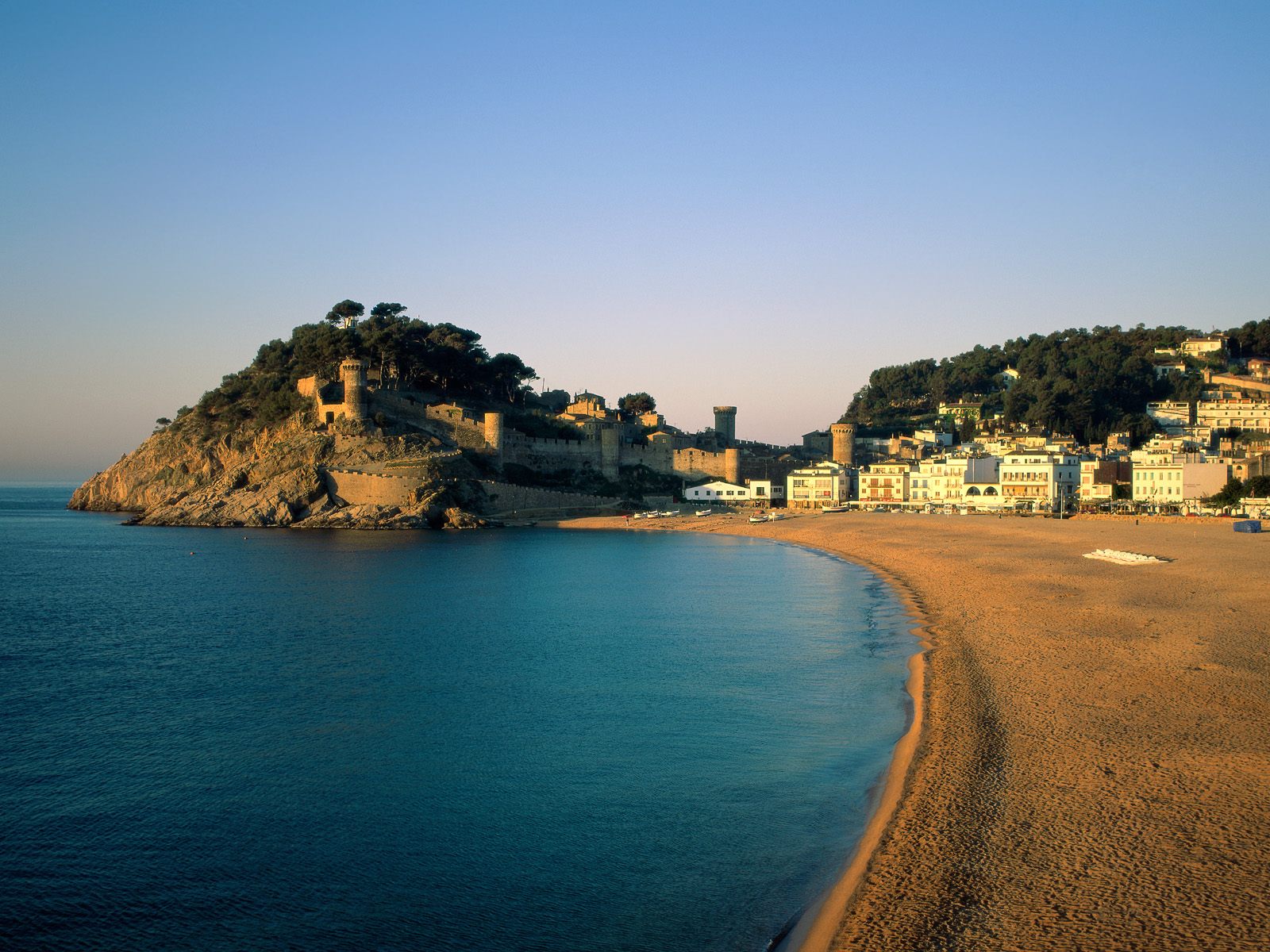 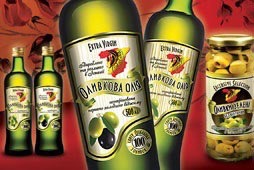 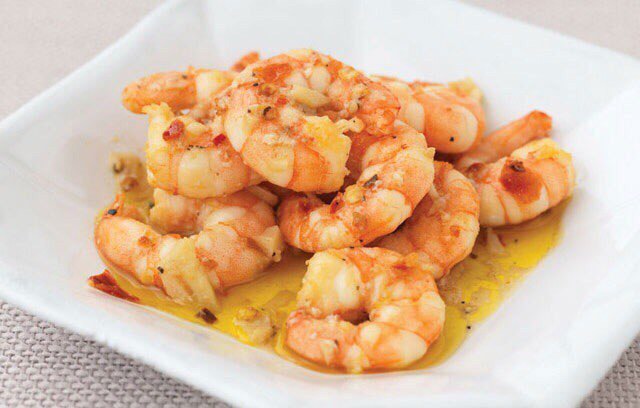 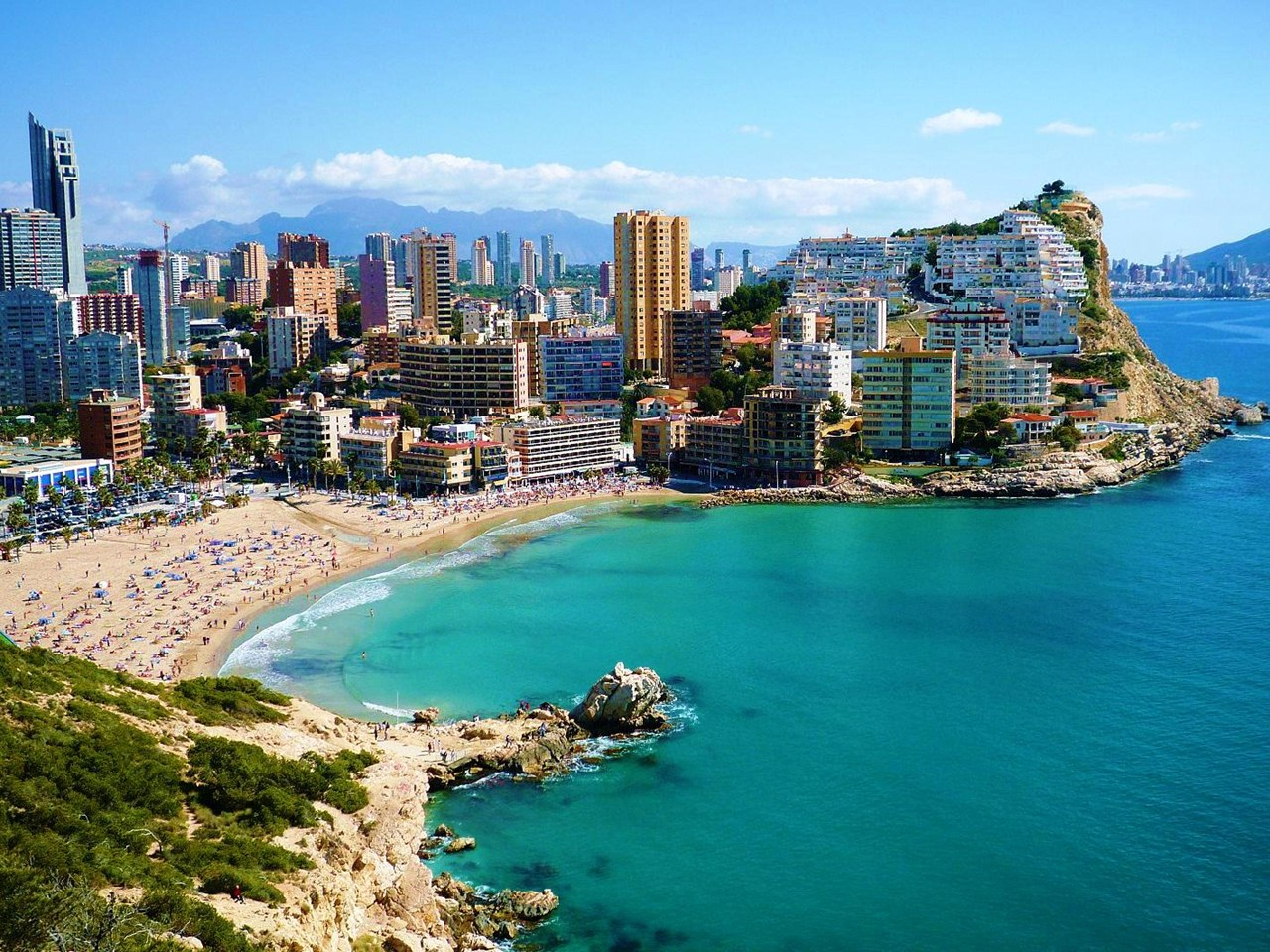